Vulnerabilities Introduction
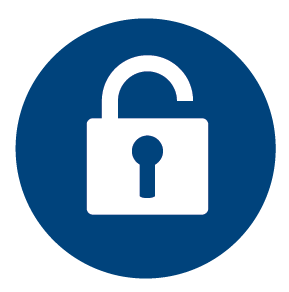 Power Sector Resilience Planning Guidebook
The following slides are intended to provide additional background information and examples of power system vulnerabilities. They can serve simply as a reference or can be used in local power sector resilience assessment workshops. For questions or more information on the slides, use the “Ask An Expert” feature on the Resilient Energy Platform website.
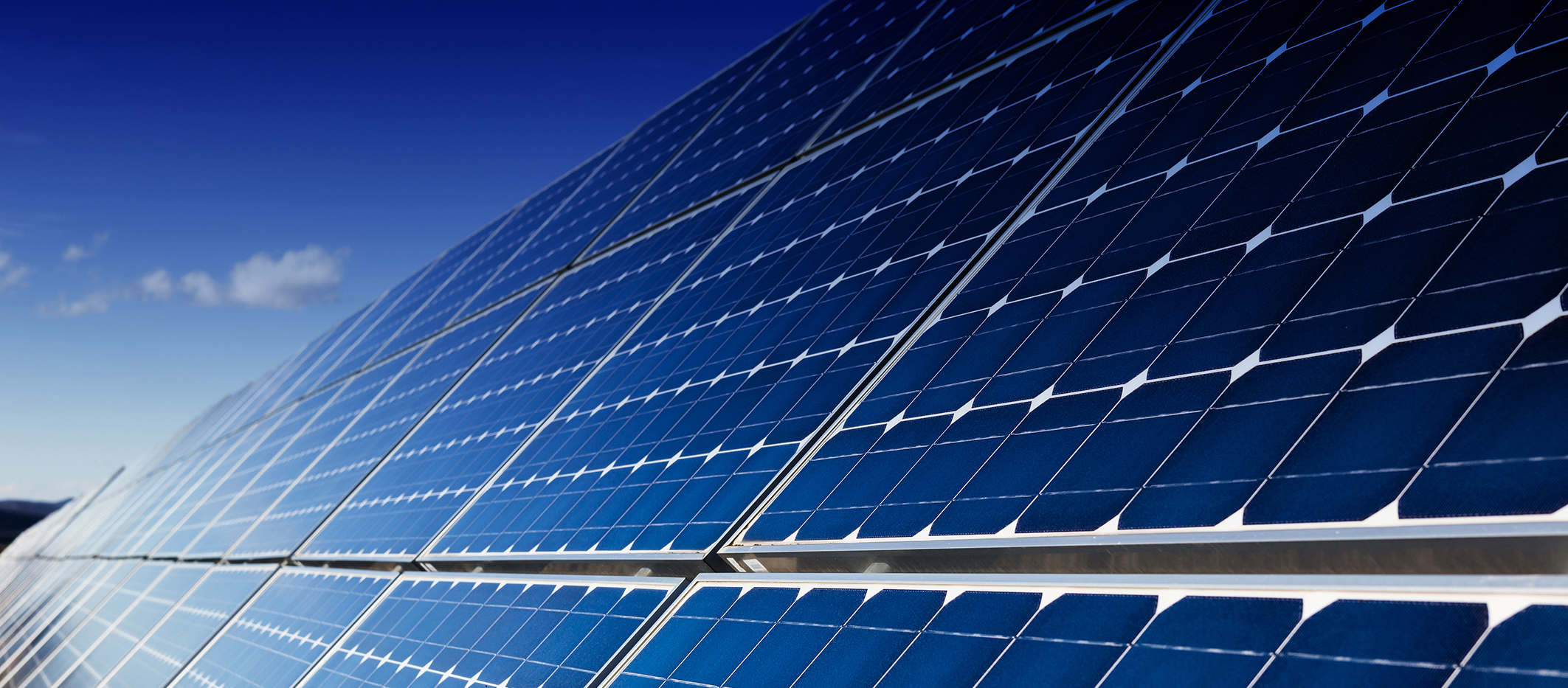 Key Messages
Power sector vulnerabilities usually fit into two categories:
Infrastructure
Process (and systems)
Both types of vulnerabilities need to be considered when assessing resilience options for the power sector.
Infrastructure vulnerabilities are often easy to address but tend to be very expensive.
Power system hardening
Large infrastructure development
Process vulnerabilities tend to be difficult to address but usually require relatively inexpensive fixes.
Trainings
Development of codes and standards
What Are Vulnerabilities?
Vulnerabilities are weaknesses within infrastructure, processes, and or systems or the degree of susceptibility to various threats. Different measures can be taken to reduce vulnerability or improve adaptive capacity to threats to the power sector.
Threats & Impacts Expose Vulnerabilities
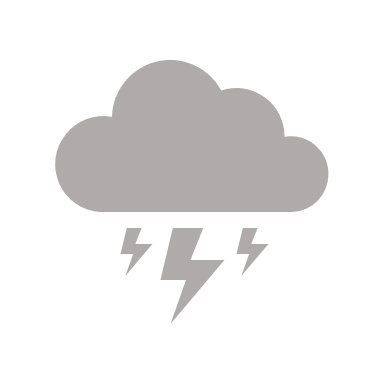 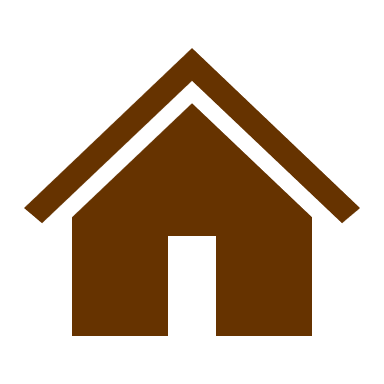 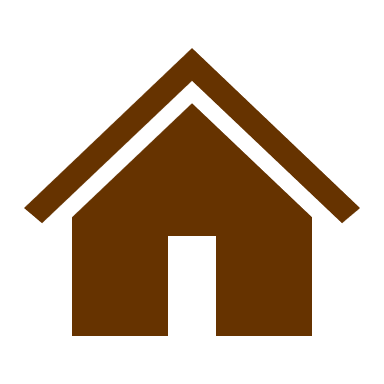 Threat           Event		  Impact    	       Outcome
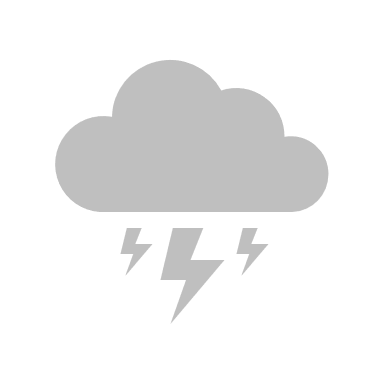 Lightning    Lightning Strike on Pole   Damaged Infrastructure          Power Outage
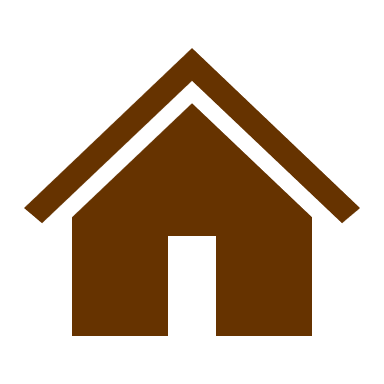 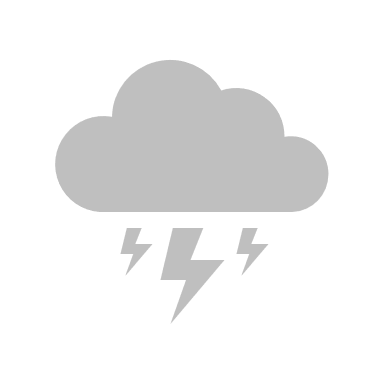 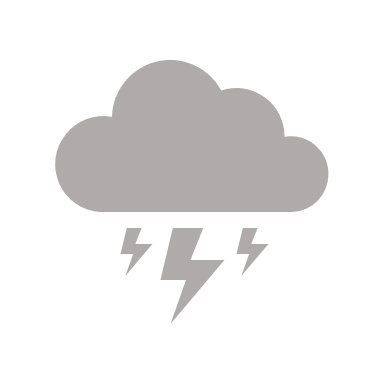 Lighting  Lightning Strikes Protection,        No Damage to                   Power Stays on
		not Pole                              Infrastructure
Vulnerability: Lack of Lightning Protection on Transmission and Distribution Equipment
Power Sector Vulnerabilities
Infrastructure
System/ Process
Generation
Transmission
Distribution
Customer
Operations
Workforce
Planning
Financial
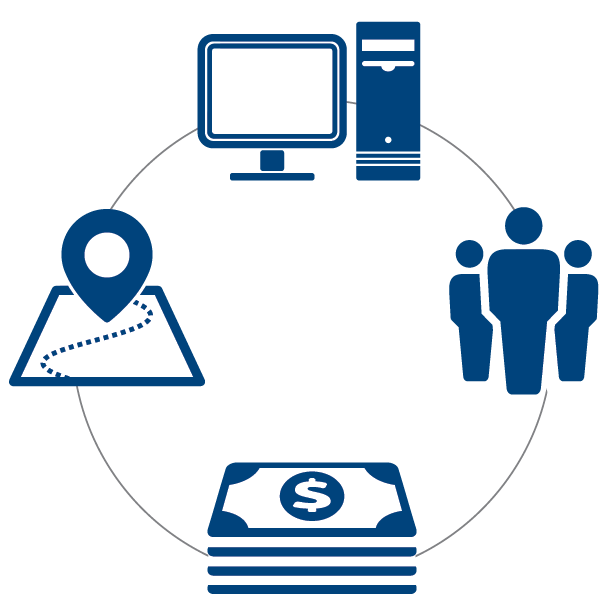 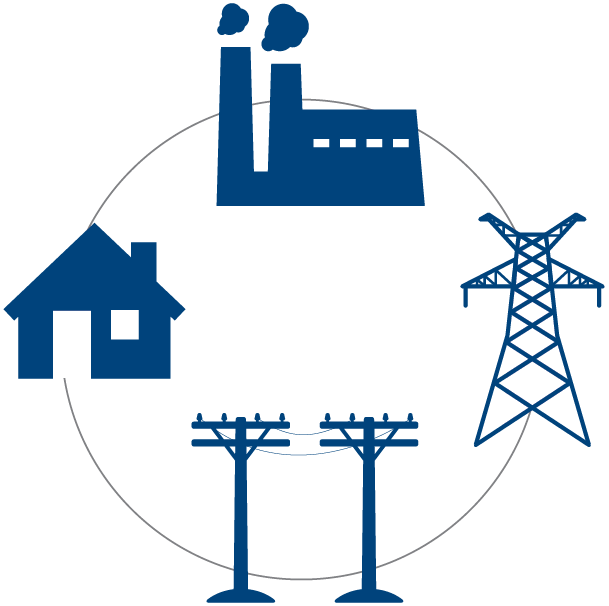 Power Sector Vulnerabilities
Vulnerabilities can also be categorized following the threats that may expose them.
Infrastructure Vulnerabilities
Generation
Aging infrastructure is more vulnerable to impacts from threats

Insufficient cooling water        supply & changes in supply                                                  temperature

Fuel supply uncertainties
Water for hydro
Coal, gas, biomass

Undersized capacity for future needs

Restricted supply chain for parts and fuels
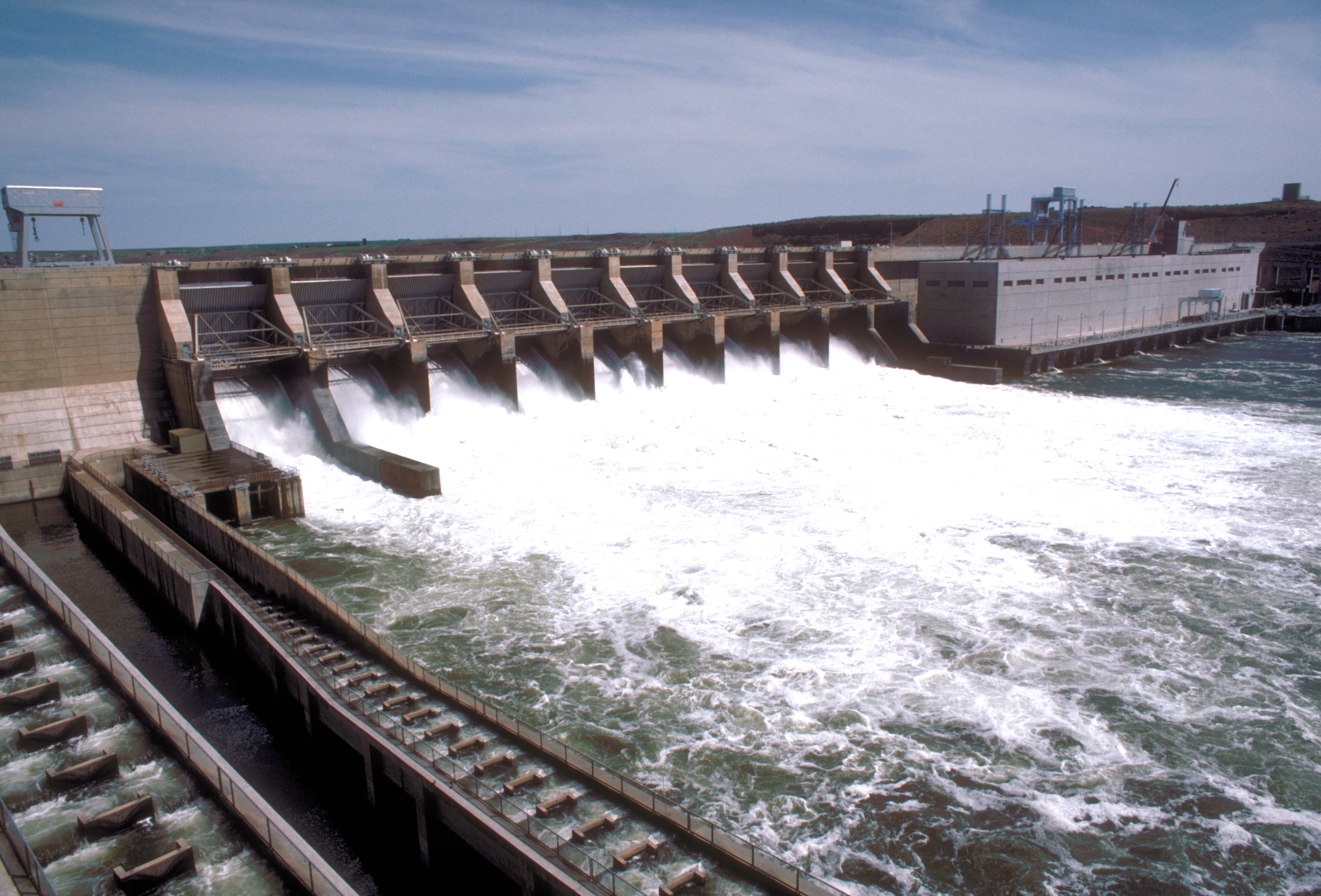 Photo: US Army Corps of Engineers.
Transmission
Infrastructure design susceptible to failure

Aging infrastructure

Undersized power systems

Transmission bottlenecks

Lack of redundant lines

Restricted supply chain for parts and fuels

Exposed transmission & distribution lines in high wind & high threat environments
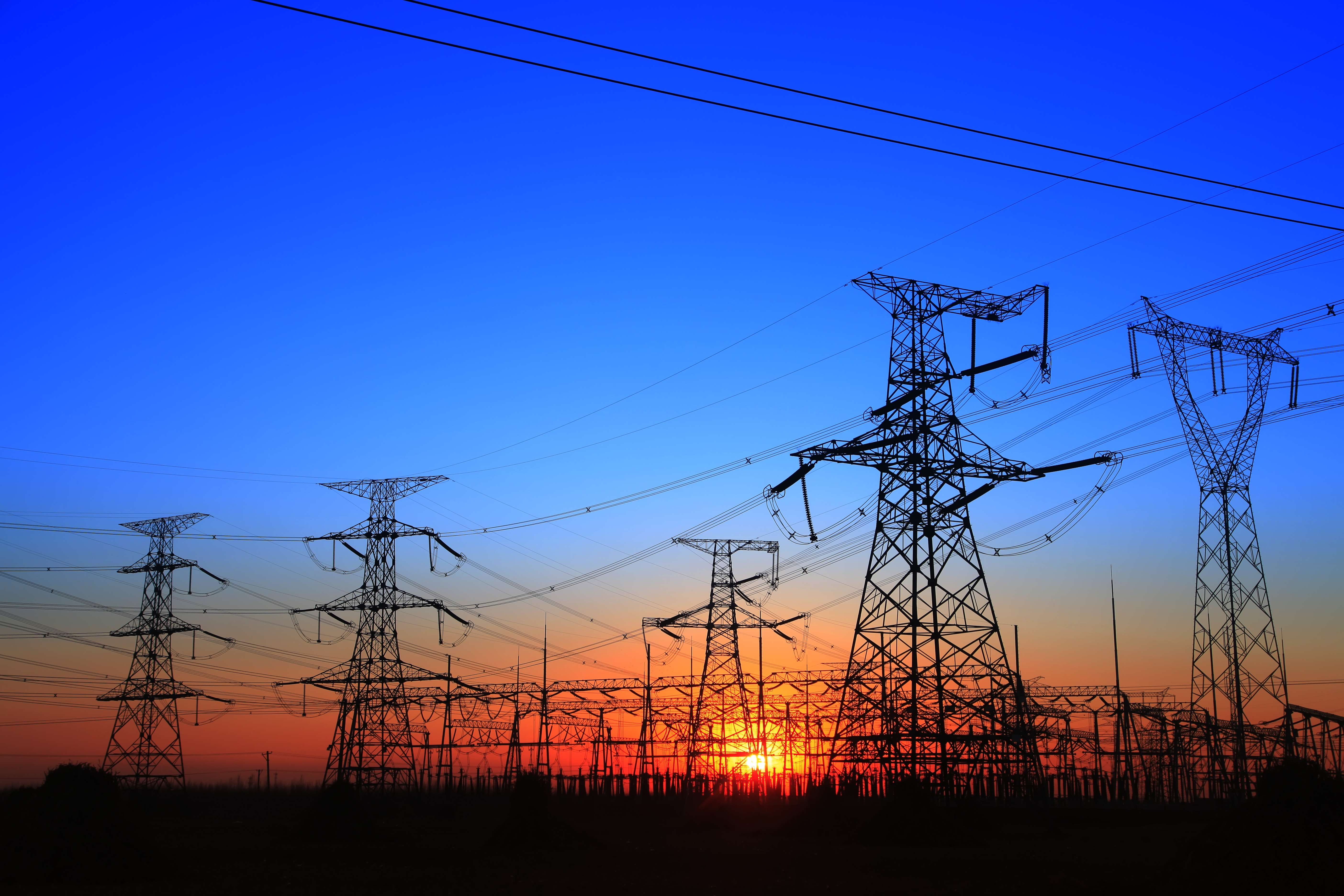 345 kV
Source: iStock
Distribution
Infrastructure design susceptible to failure
Infrastructure design susceptible to interference from people and wildlife
Vegetation interactions with distribution network, such as tree limbs contacting power lines
Aging infrastructure
Undersized power systems for rapid population growth
Other infrastructure can negatively impact power system
Lack of redundant power for critical loads
Restricted supply chain for parts and fuels
Poles not buried to adequate depth
Workforce capacity lacking in installation requirements for resilience
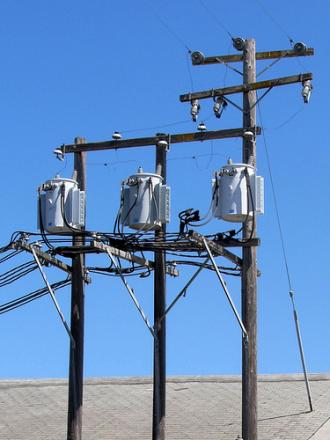 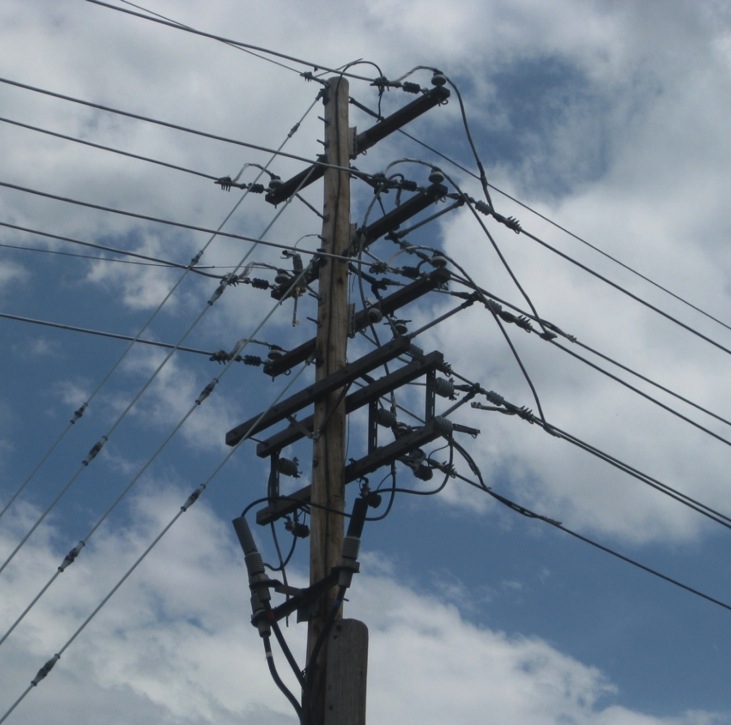 Photos courtesy Michael Coddington, NREL
Customer (Demand)
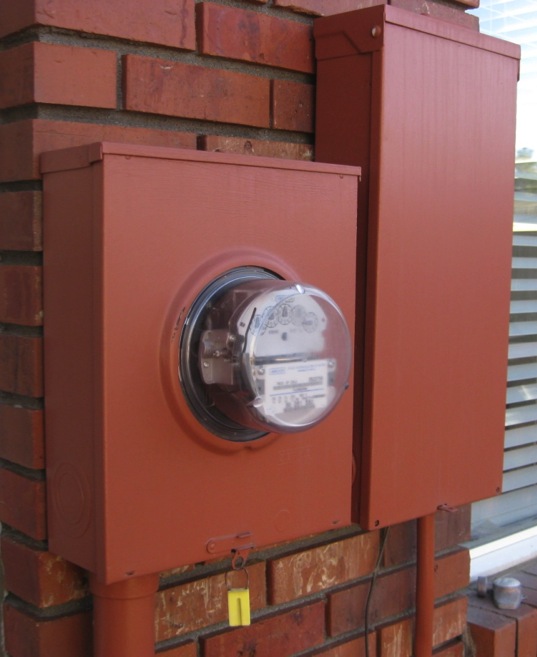 Interference from non-compliant equipment

Unauthorized self-generation 

Unpredictable loads

Informal/unauthorized connections (e.g., electricity theft/piracy)
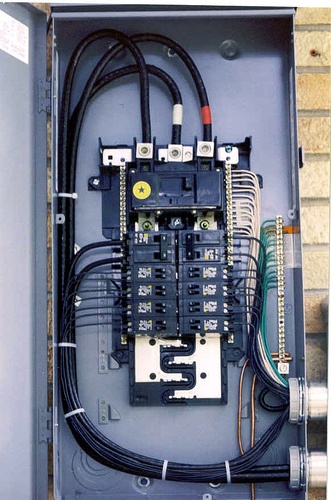 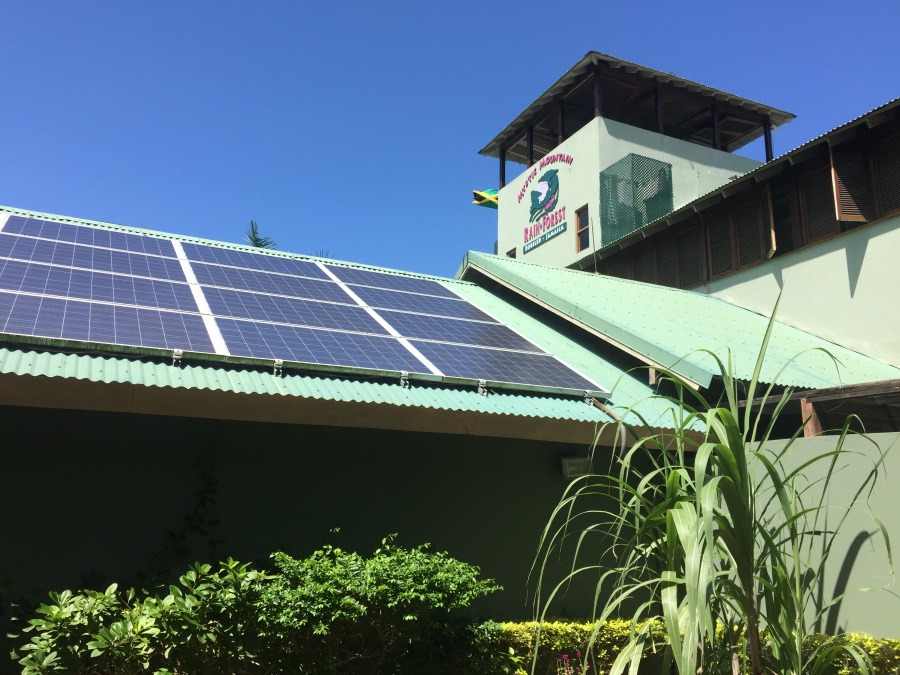 Photos courtesy Michael Coddington and Sherry Stout, NREL
Process Vulnerabilities
System Operations
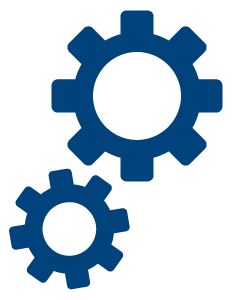 Limited operational flexibility
Limited generation forecasting 
Lack of UPS/backup power on operation centers
Lack of cyber and physical security measures
Lack of granular data on infrastructure and energy consumption/needs
Lag time in communications between system components
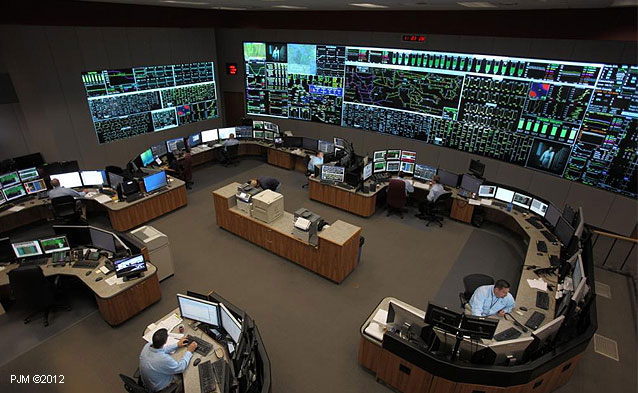 Figure. Siemens. Siemens platform managing North America’s largest transmission grid (PJM Regional Transmission Organization Control Room). Photo: PJM Interconnection https://w3.siemens.com/smartgrid/global/en/projects/pages/pjm.aspx
Workforce and Human Resources
Restricted supply chain across all operations
Under-resourced/trained workforce
Access time for workforce during emergency operations
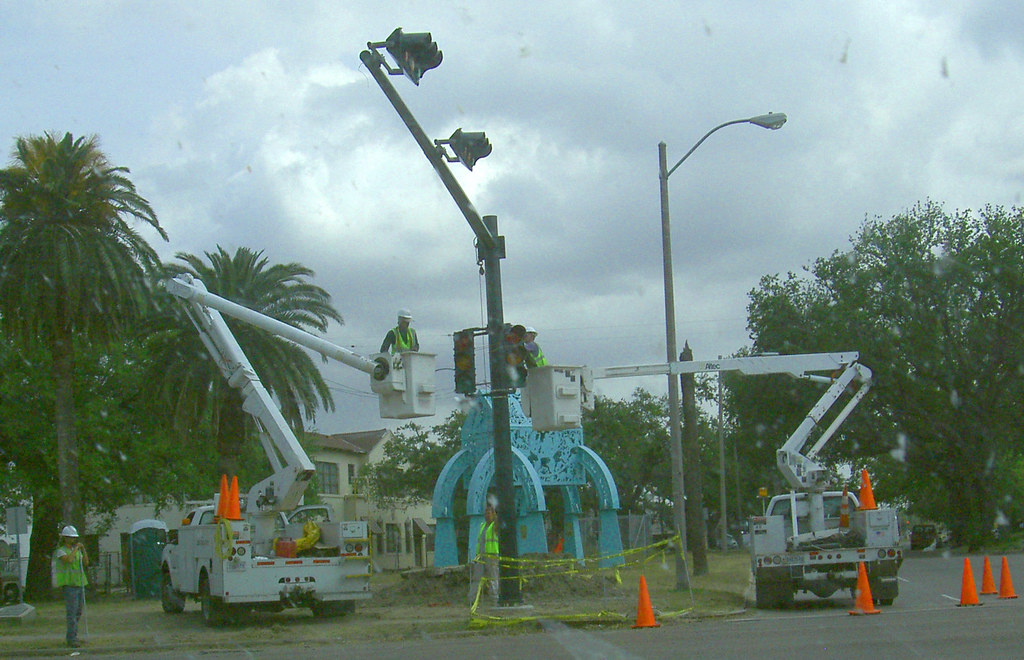 Figure. "NOLA stoplight repair" by opacity is licensed under CC BY-NC-ND 2.0
[Speaker Notes: Image: Local utility needed to temporarily cut power to 250 homes in order to rescue the cat that had been stuck for 9 days.]
Planning
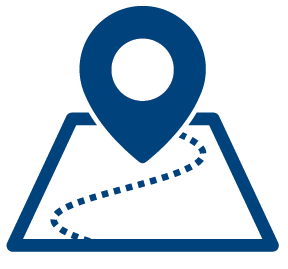 Resilient design not included in broader planning     (IRPP-Integrated Resource and Resilience Planning)
Inaccurate predictions for load growth
Generation needs
Destruction needs
Lack of updated codes/standards 
Lack of short, mid, and long term plans for infrastructure upgrades
Lack of coordination with other government agencies
Lack of coordination and communication between power sector stakeholders
Lack of granular data on infrastructure and energy consumption/needs
Lack of formal agreements for emergency response with surrounding countries
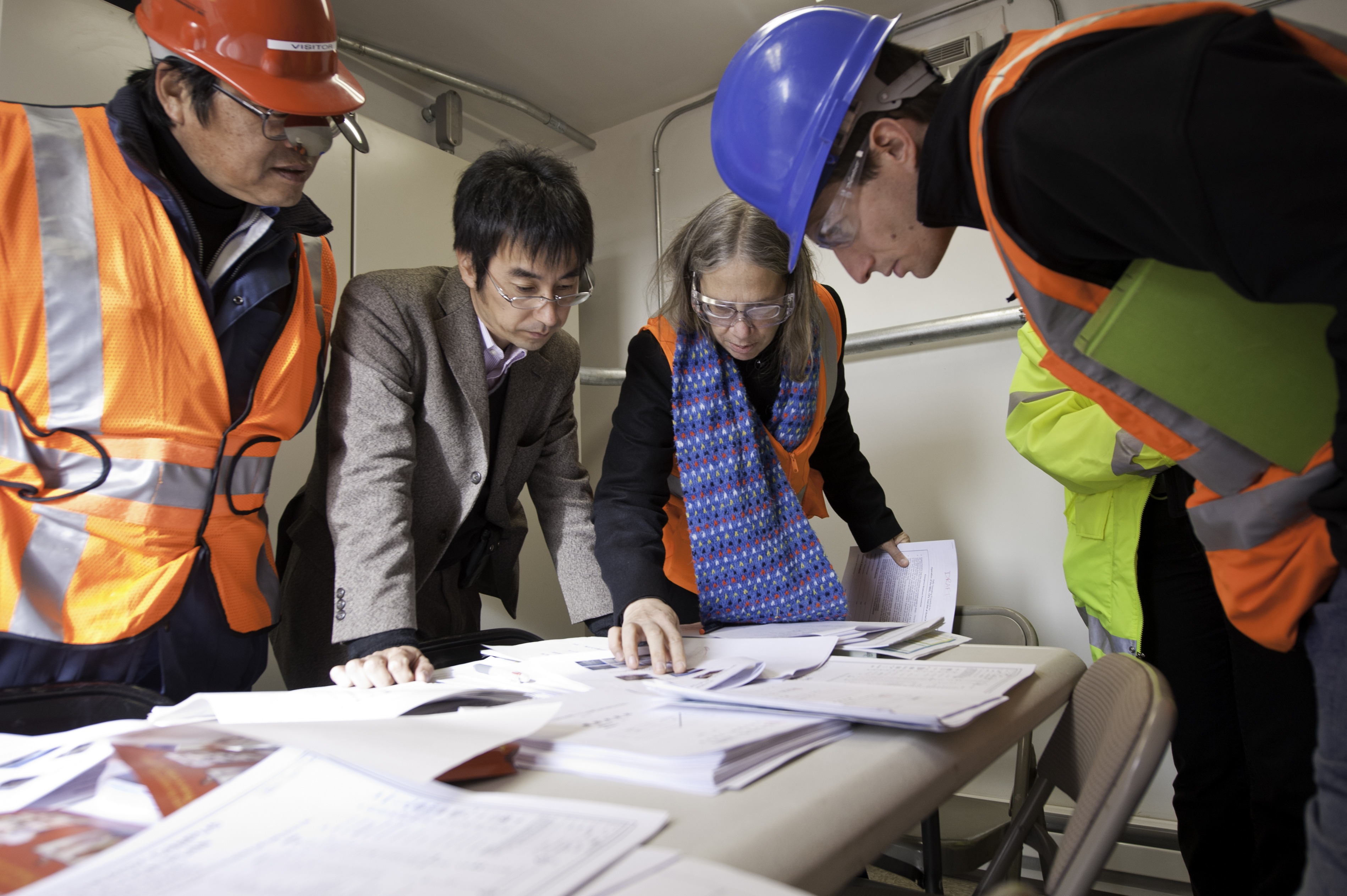 Figure. Dennis Schroeder. NREL. 2010. NREL members and AIST (Advanced Industrial Science and Technology) members meet at SolarTAC in Aurora at the site of a concentrated solar PV system being tested by the joint partnership. Image #. 19109
Financial
Insufficient capital for system upgrades
Difficulty in securing financing for infrastructure projects
Lack of funding for workforce development
Low rates of customer bill collection
Heavy energy subsidies that are not recovered through rates
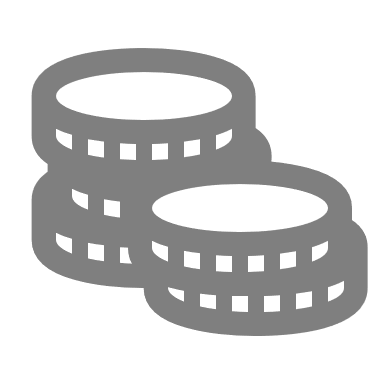 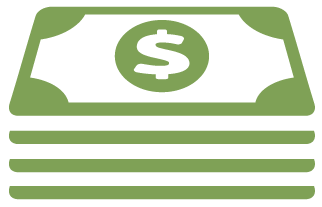 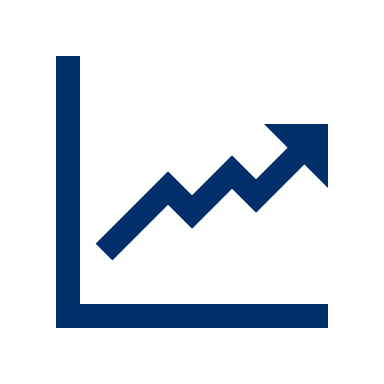 Discussion and Key Takeaways
What vulnerabilities do you think of when you consider your power sector?

Multiple vulnerabilities can impact the power sector. These usually fall into two categories:
Infrastructure 
Process

Infrastructure vulnerabilities relate to the built environment.
Easier to fix, but more $$

Process vulnerabilities relate to human interactions with the power sector.
Less $$, more difficult